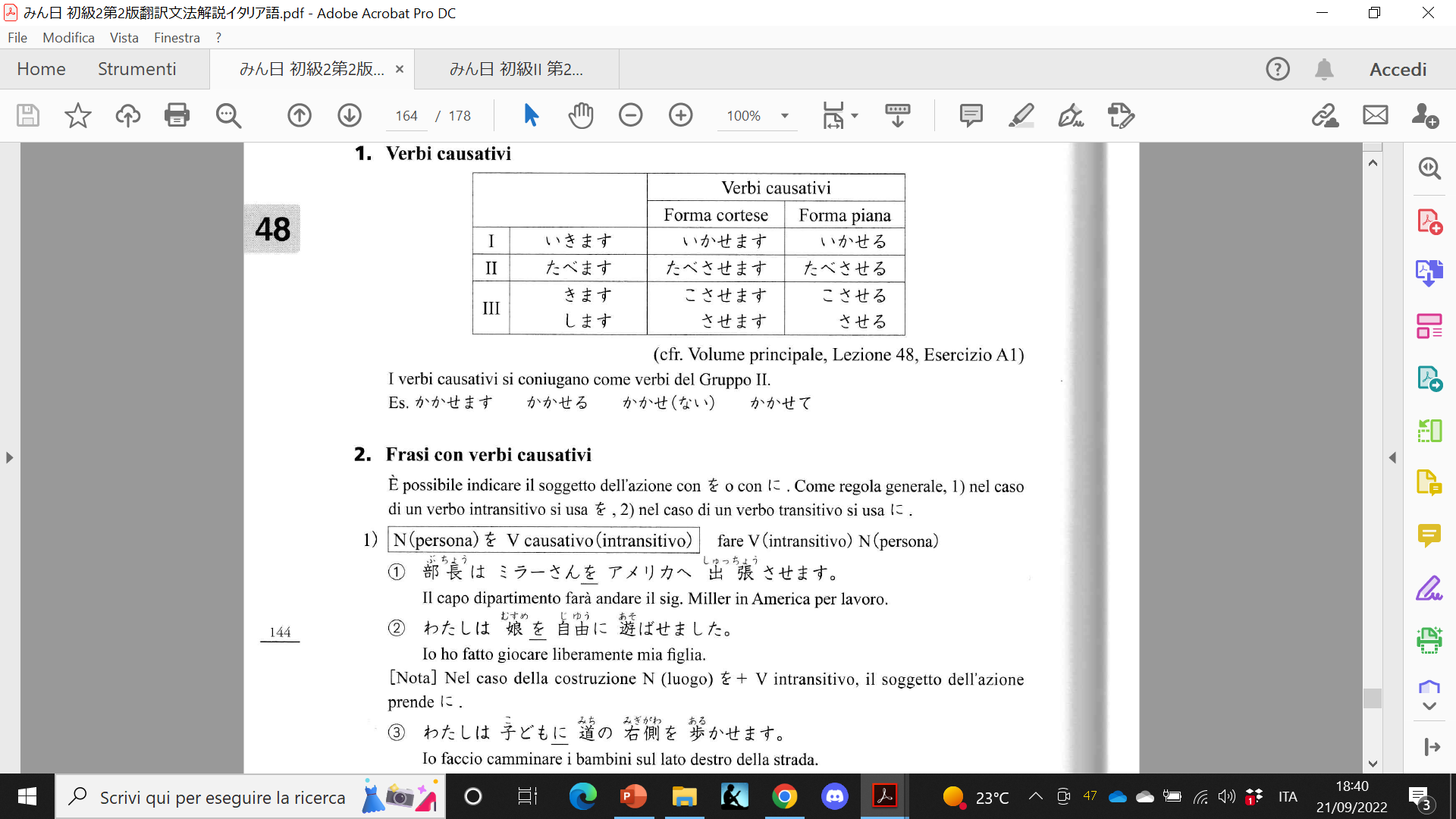 第48課
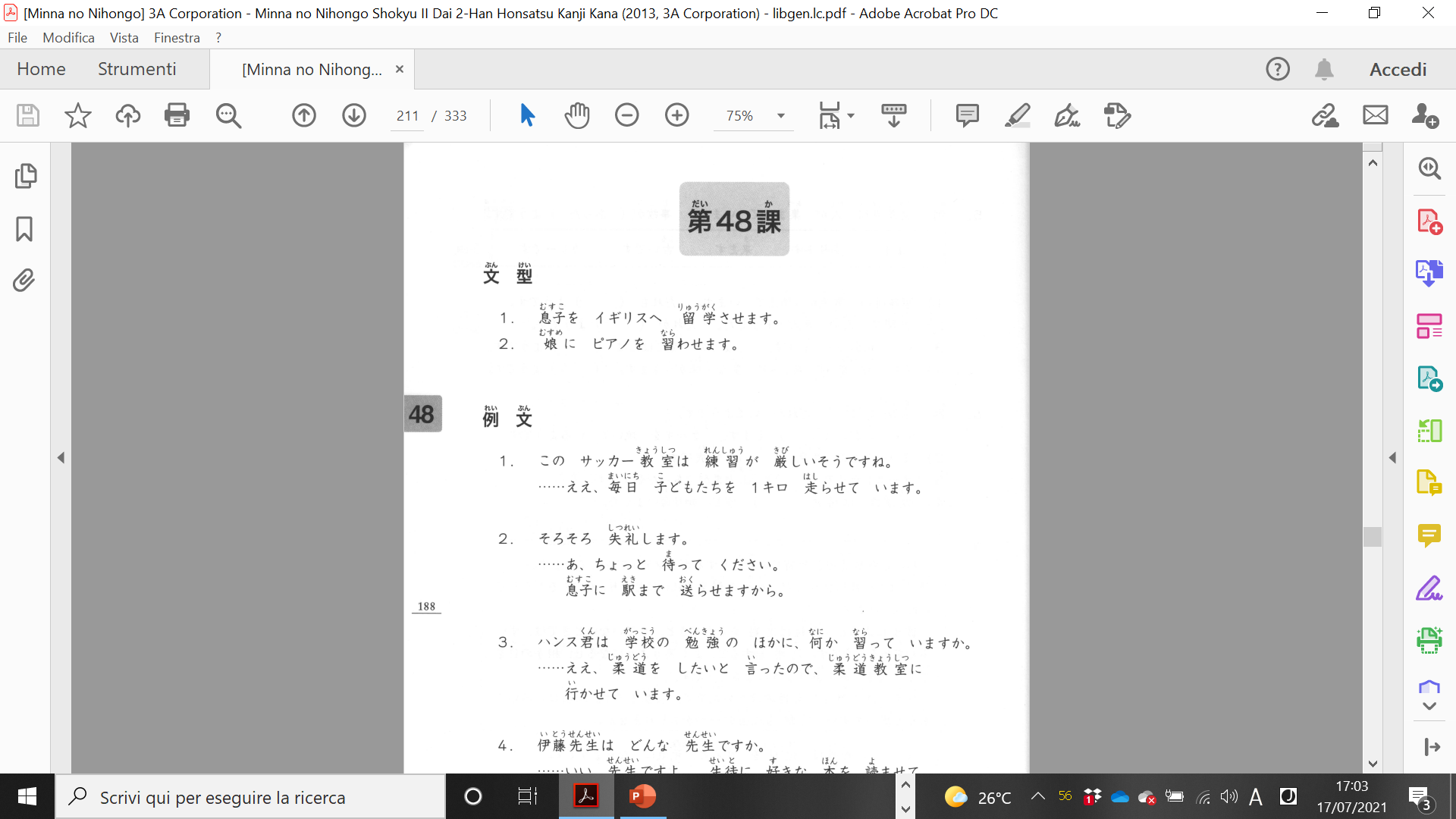 Il causativo indica il far fare (obbligatoriamente) o il concedere di fare qualcosa a qualcuno: ovviamente questo funziona solo se è un superiore a farlo, quindi per cose «concesse» da un inferiore si userà invece la costruzione Vていただきます o Vてもらいます cambiando il soggetto. Quindi per chiedere qualcosa a un superiore userò V(causativo)ていただけませんか

SE il verbo è intransitivo, Nを V causativo, dove N è il soggetto (cioè quello a cui viene fatto fare qualcosa)
SE il verbo è transitivo, allora SにOをV causativo (dove S è il soggetto a cui si fa fare qualcosa e O è quello che gli si fa fare)
Lessico
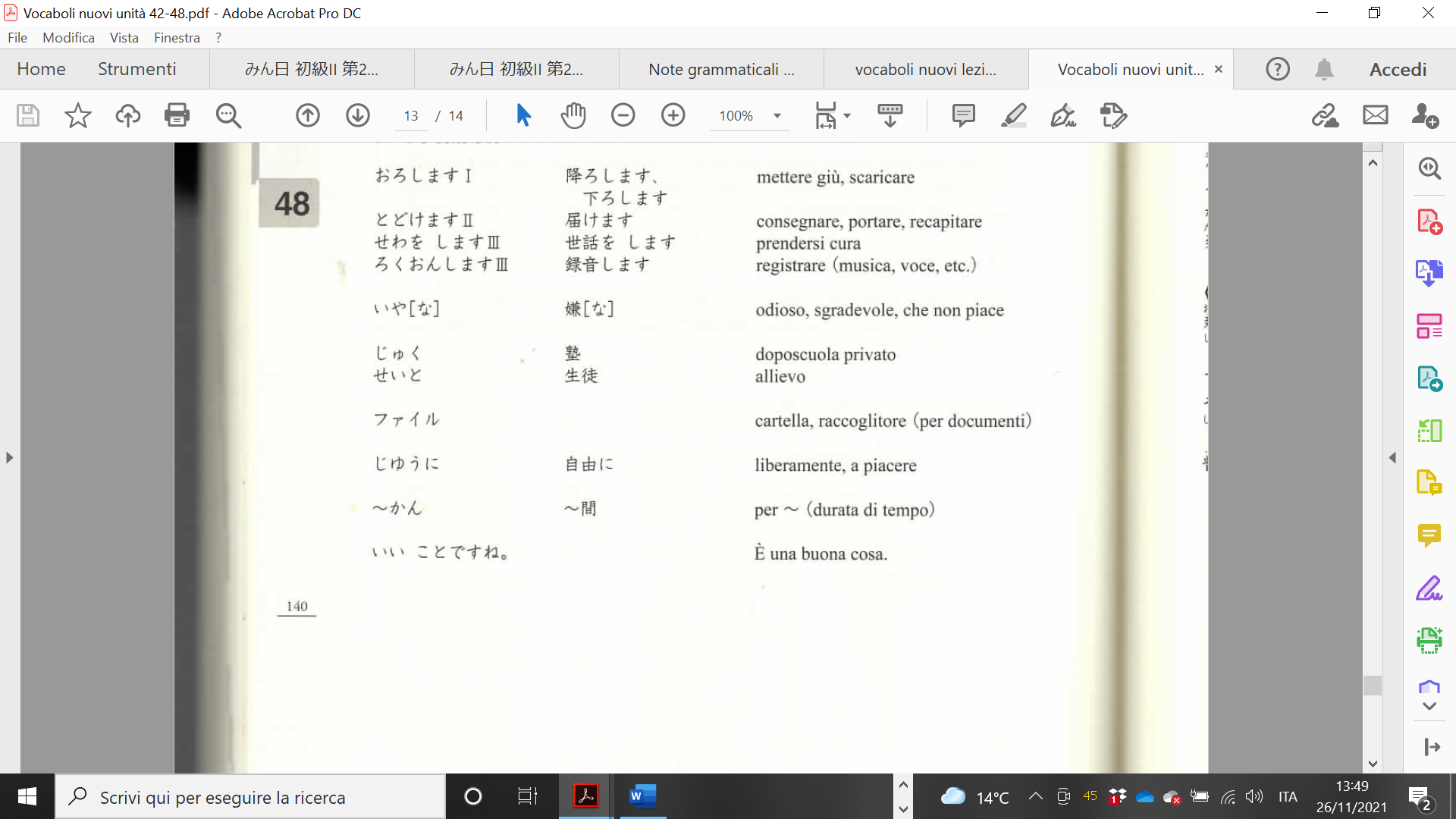 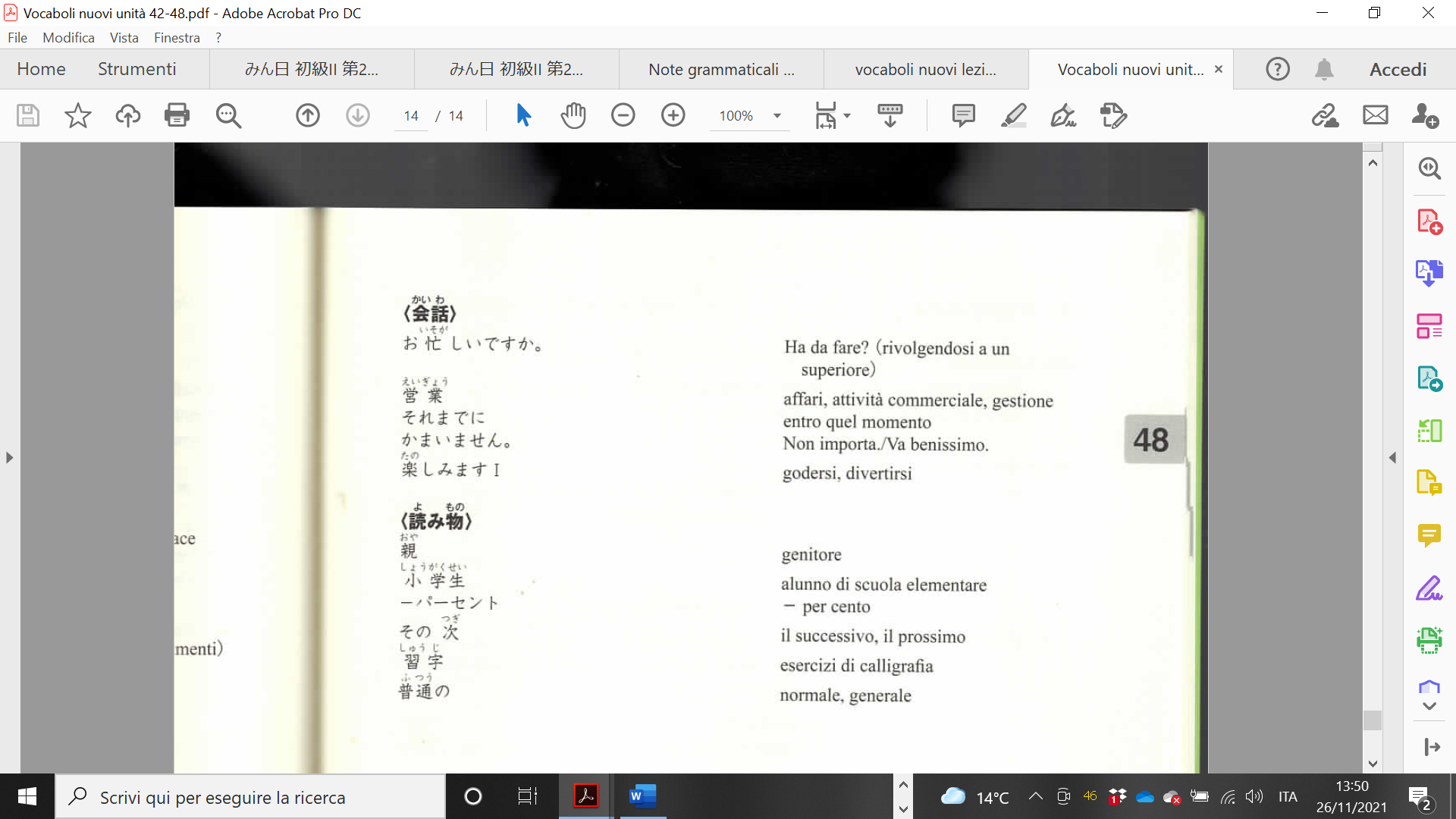 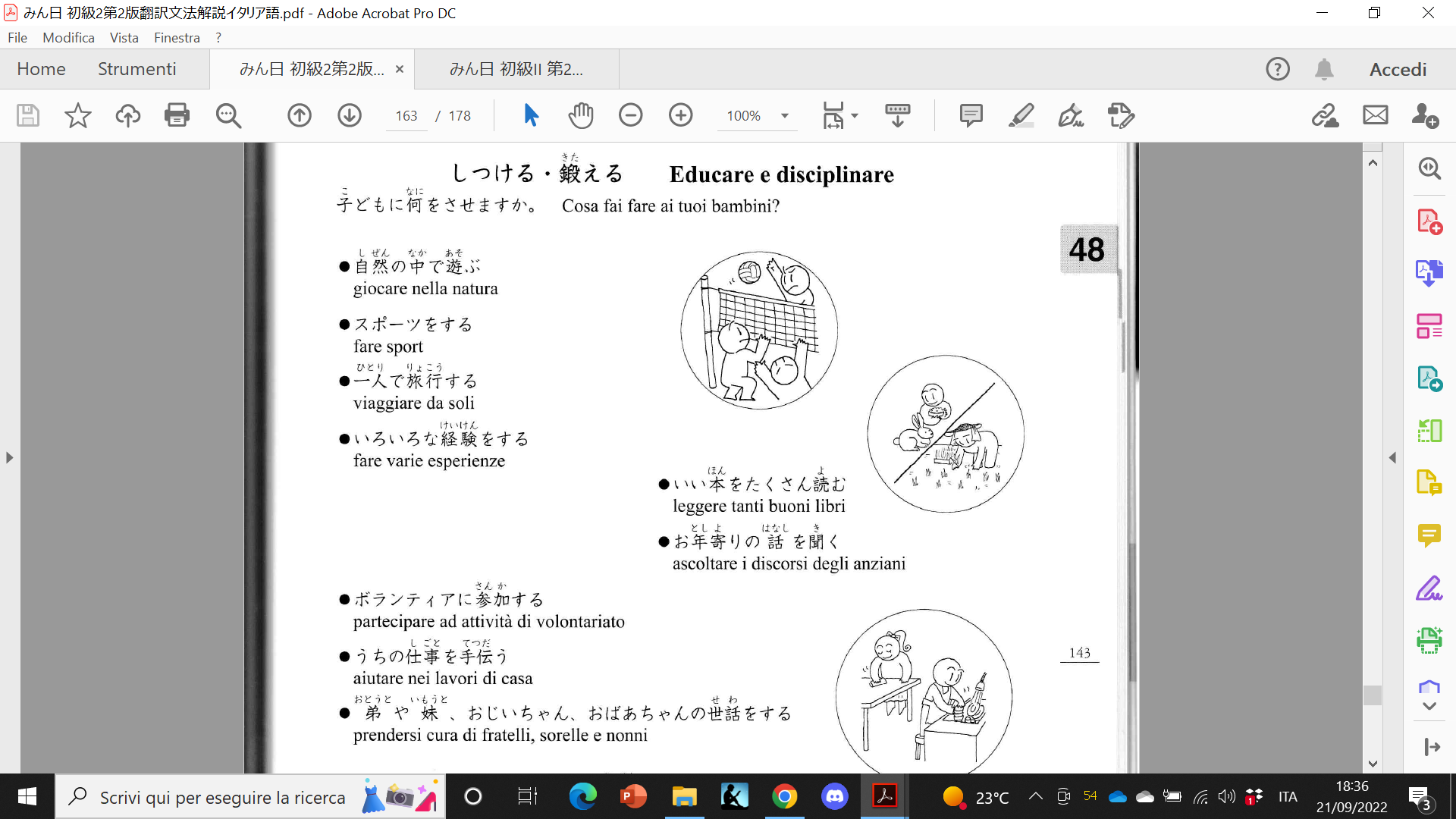 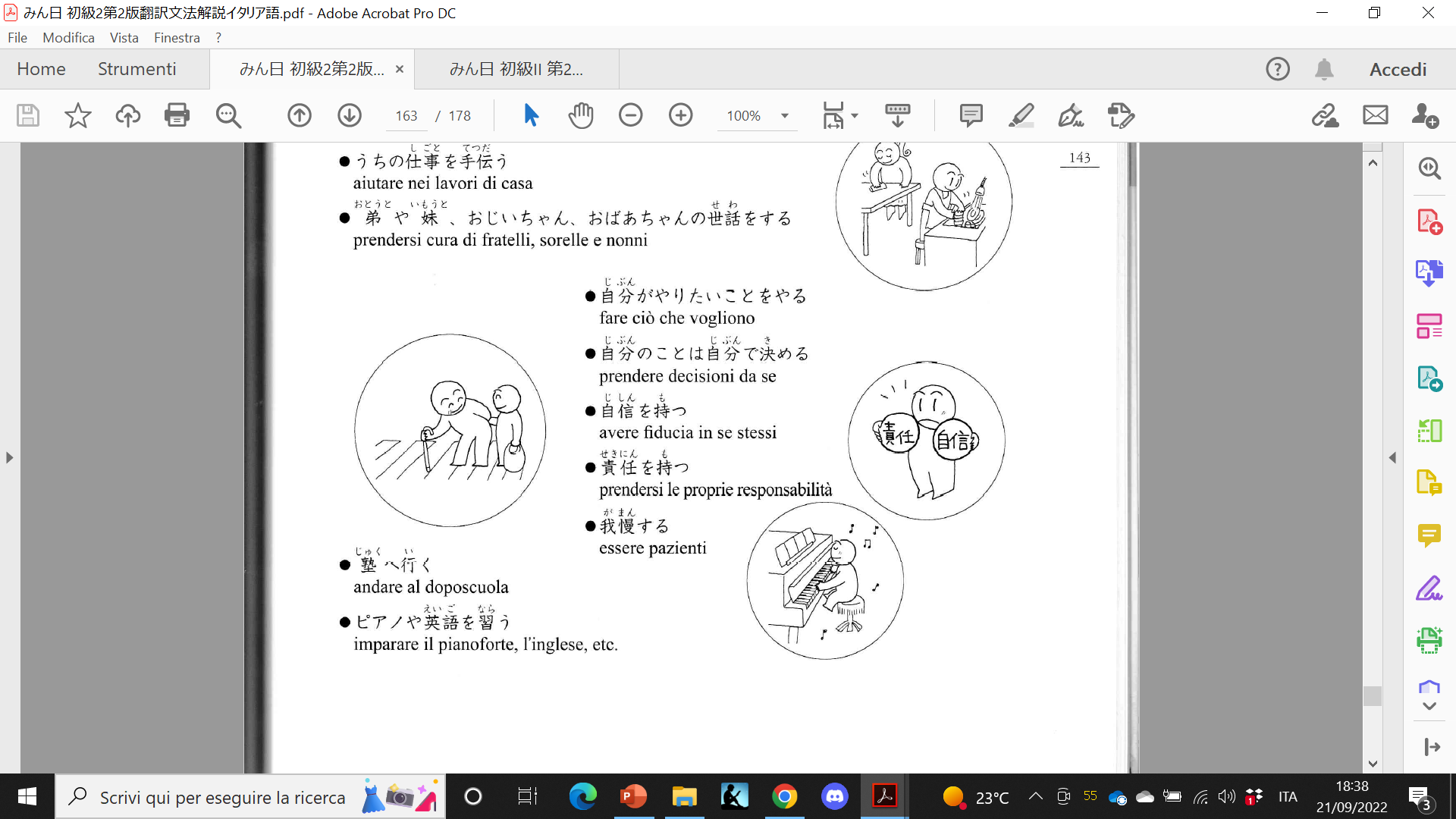 Esempi
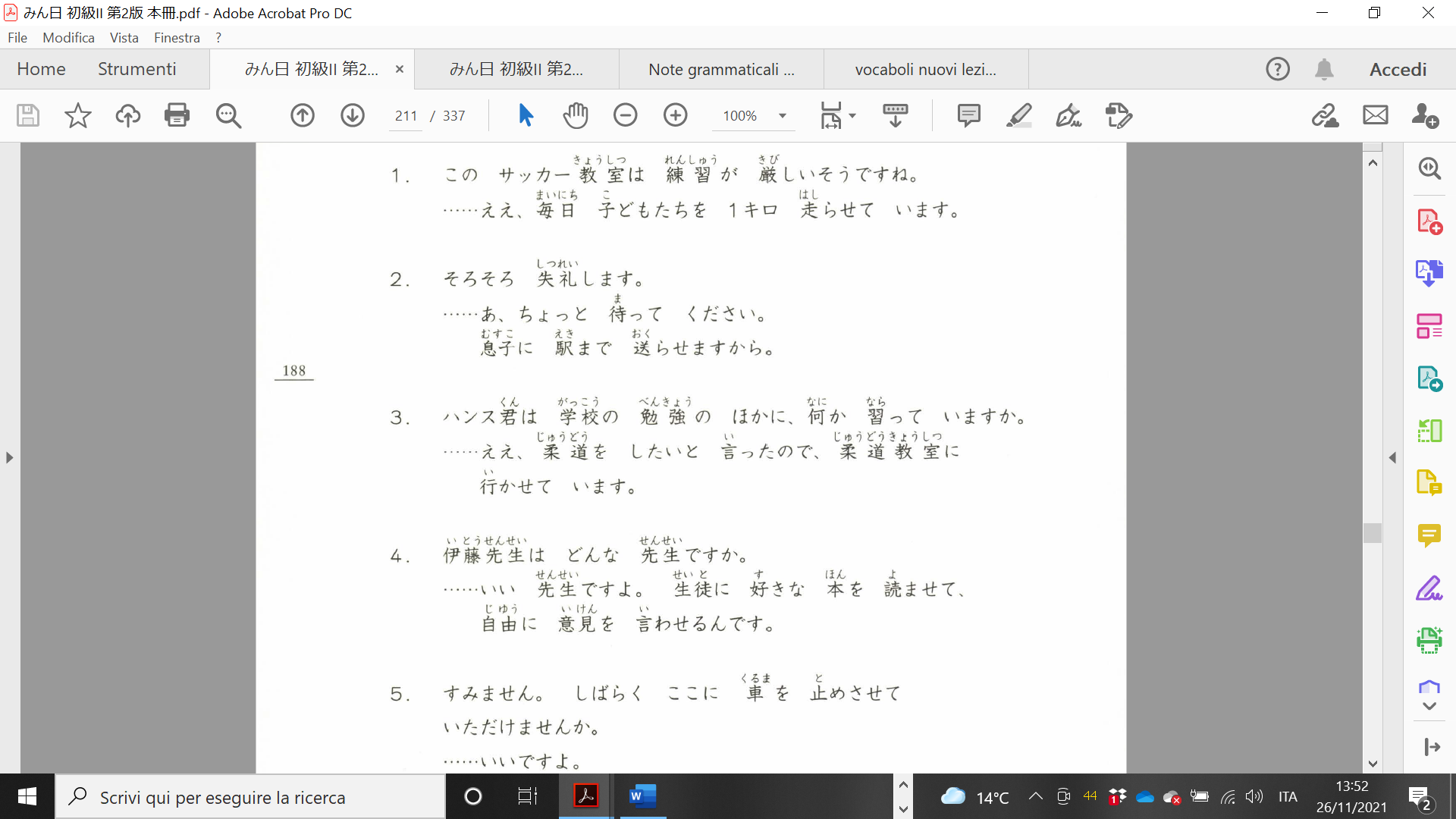 Esercizi (pp. 191-195)
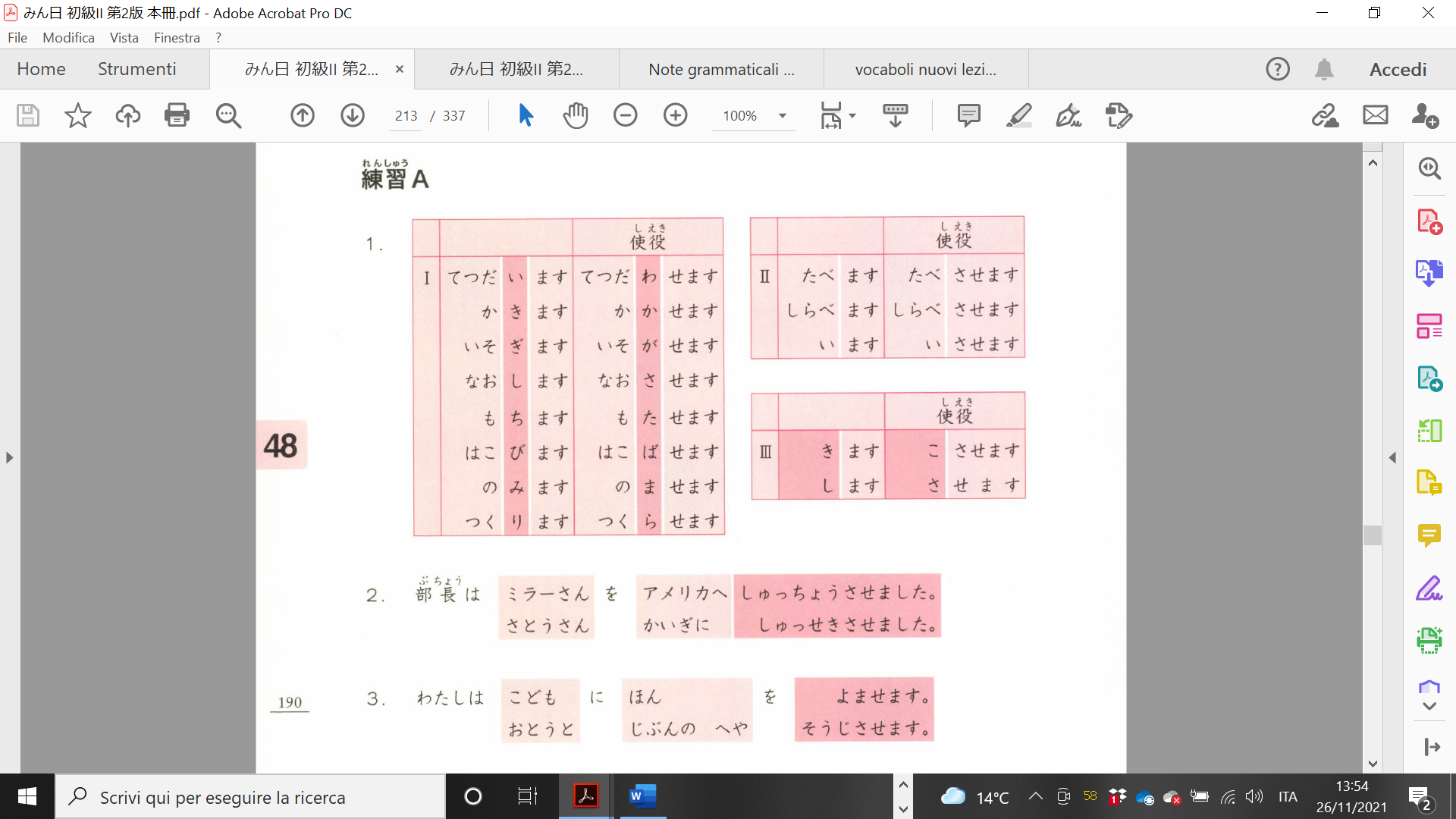 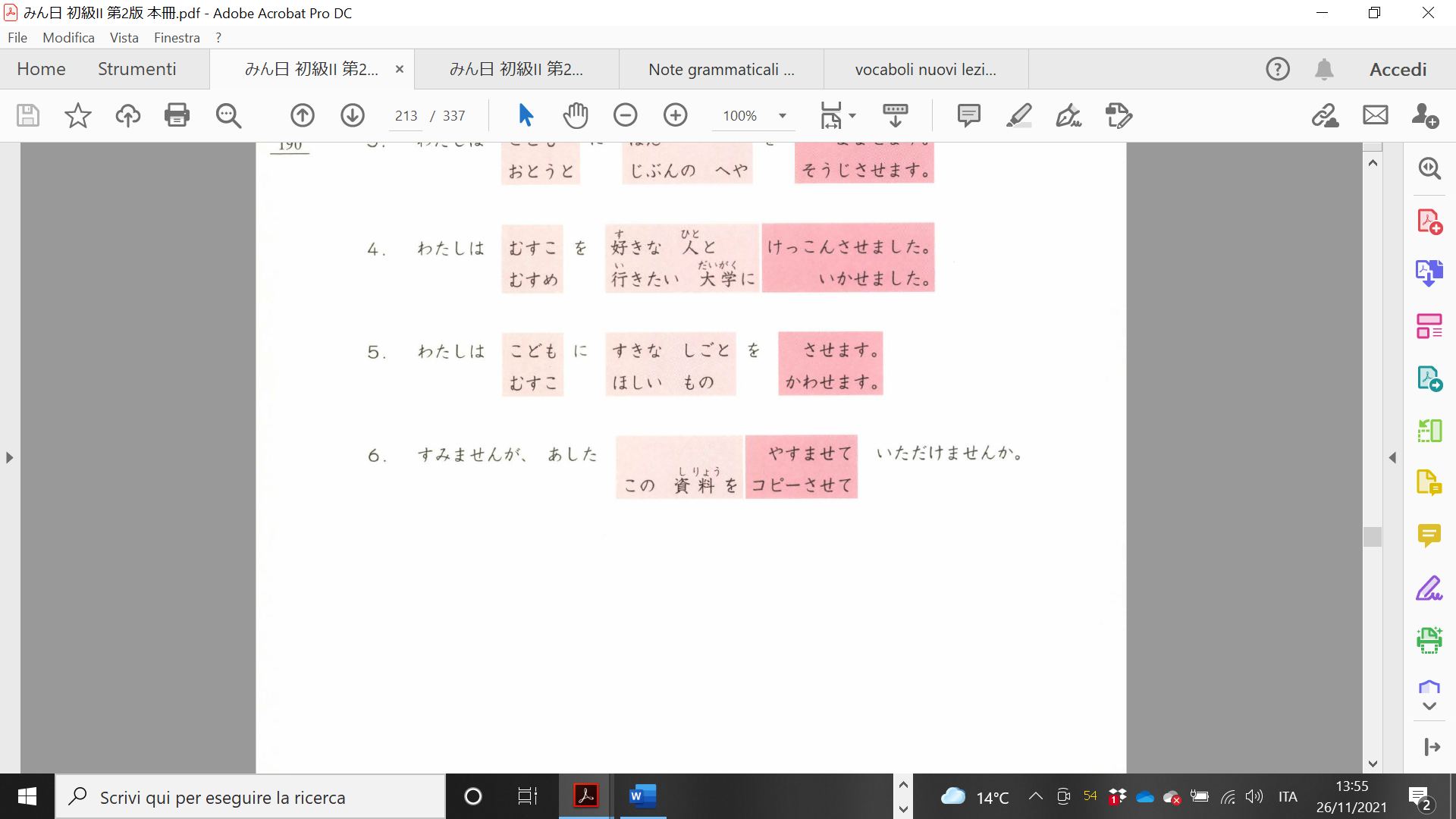 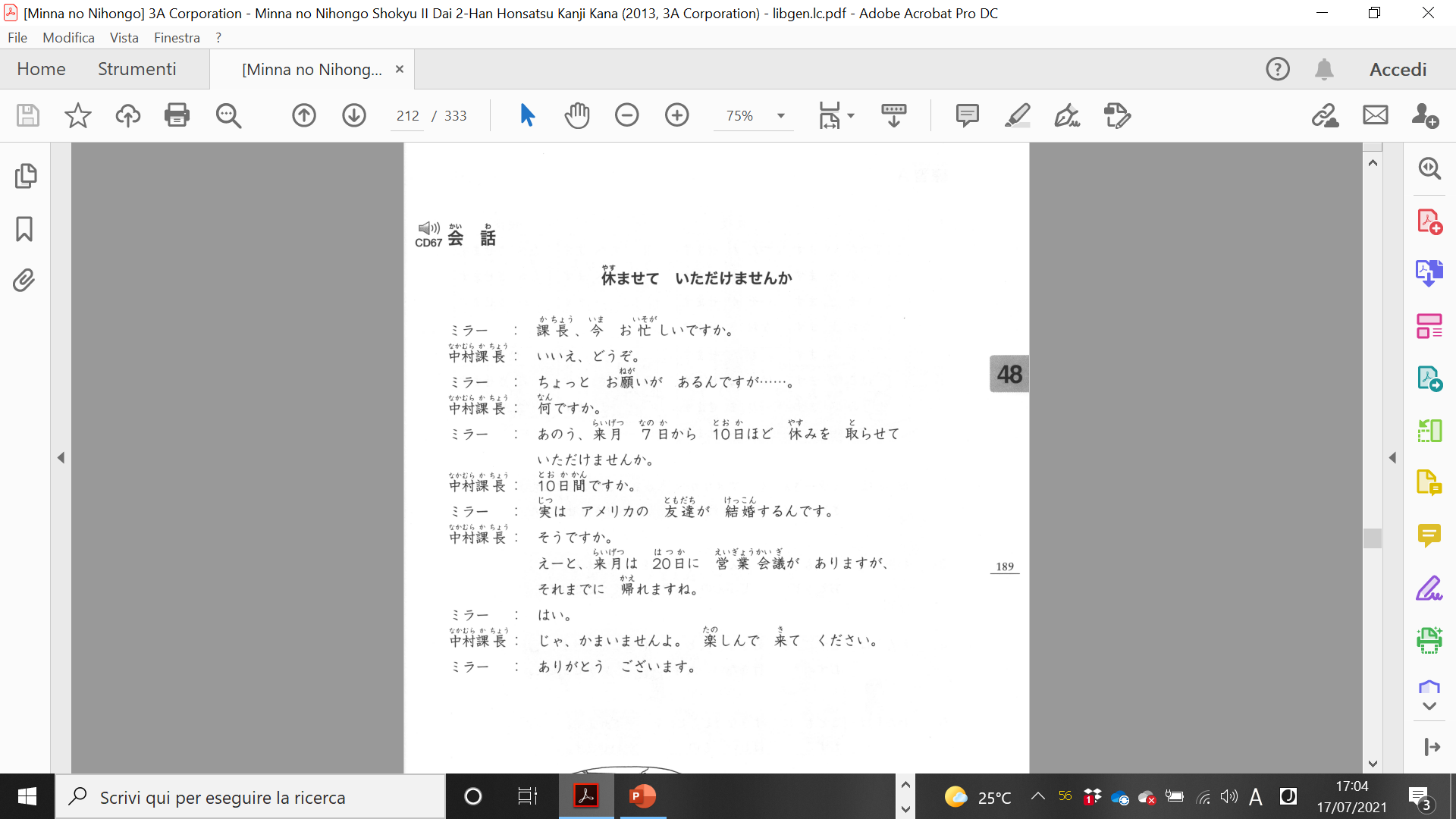 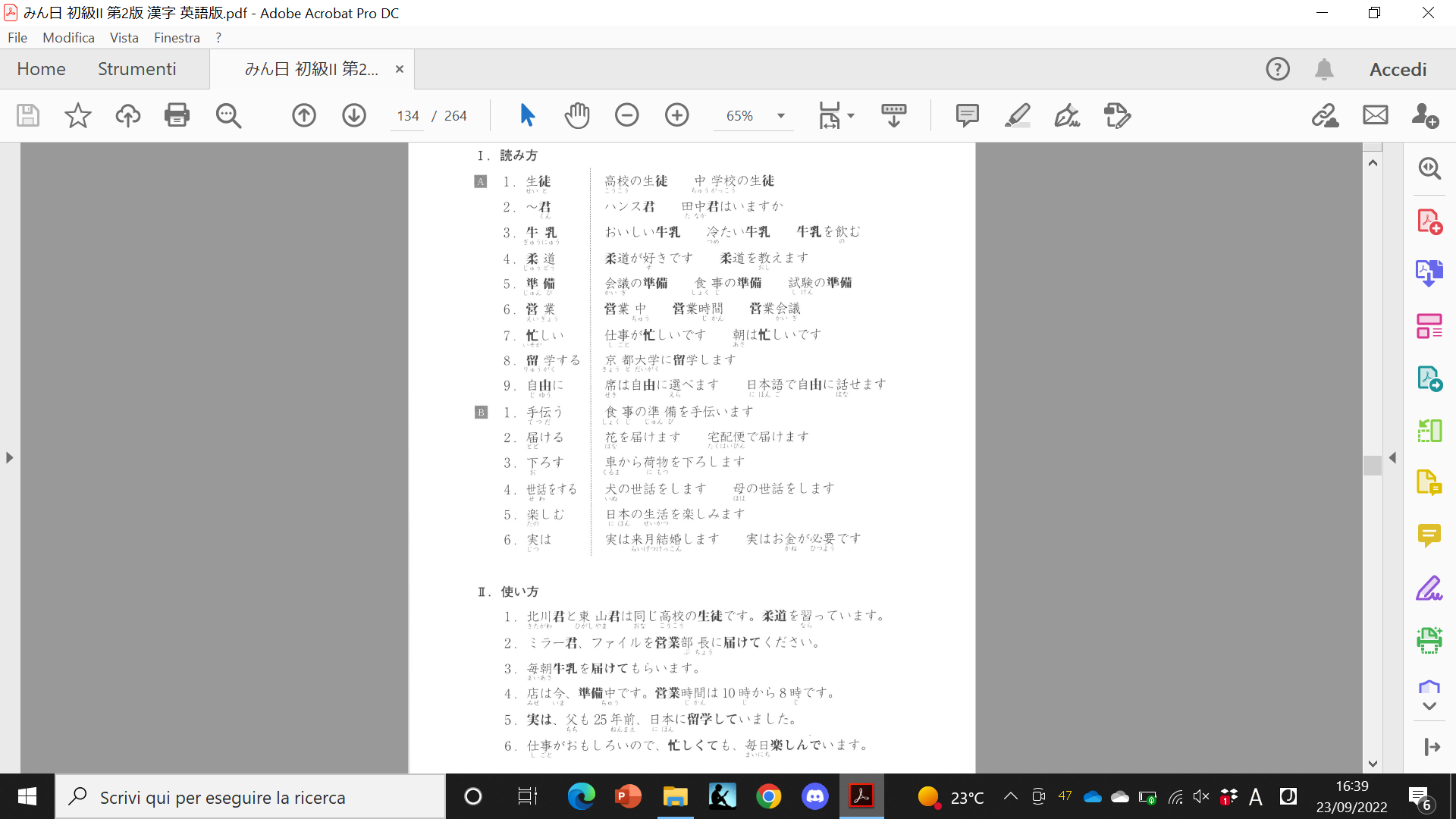 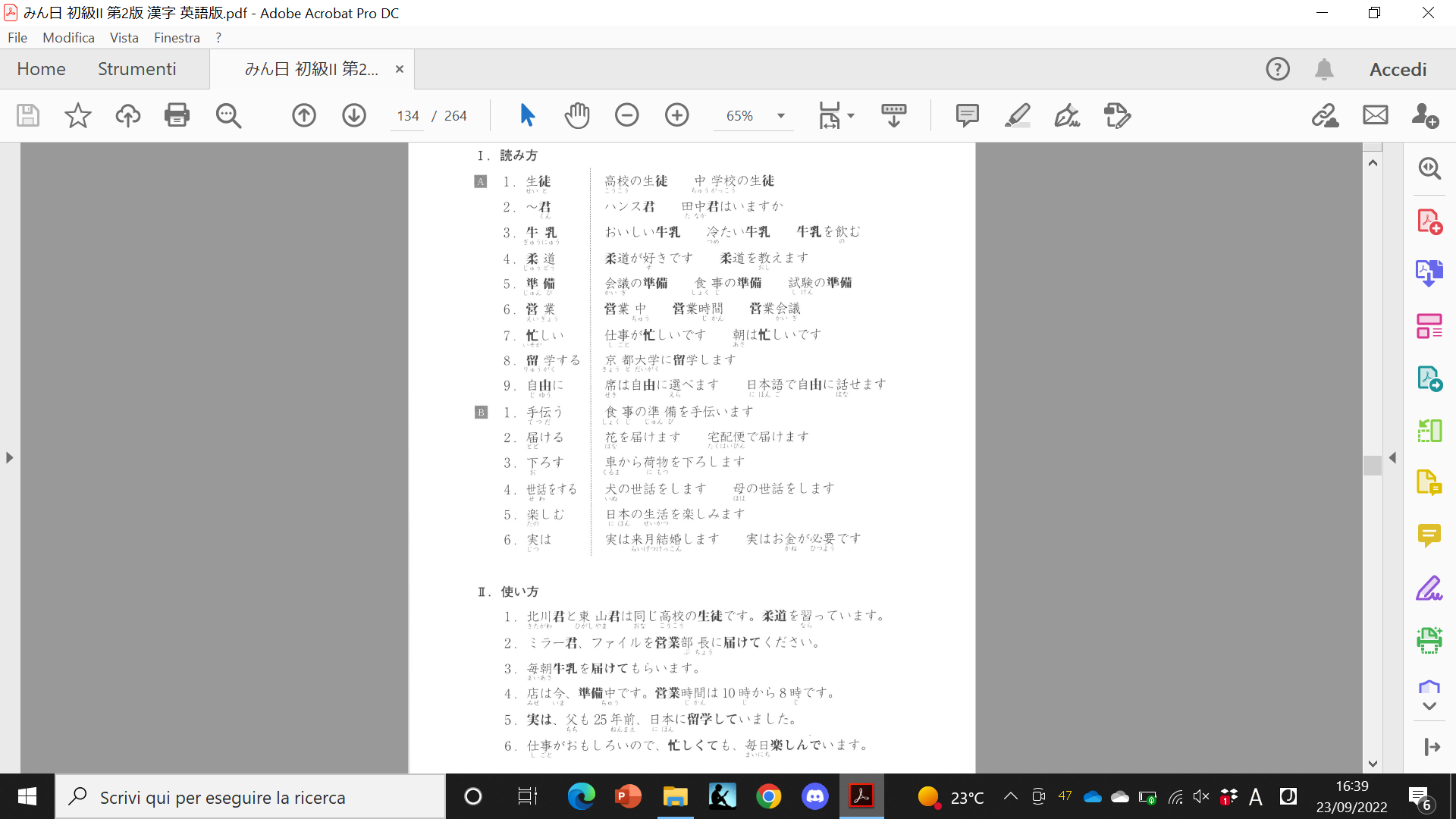 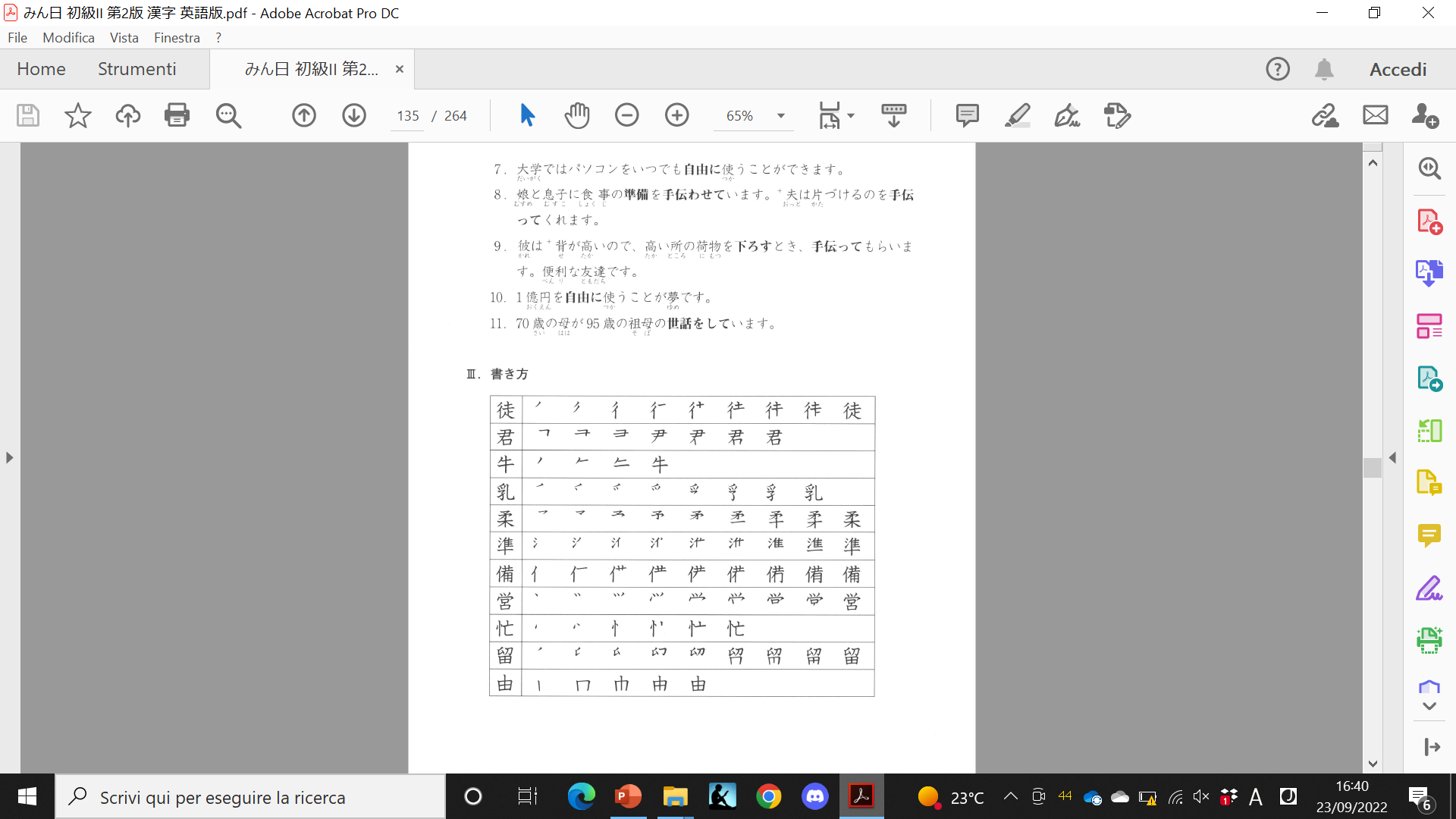 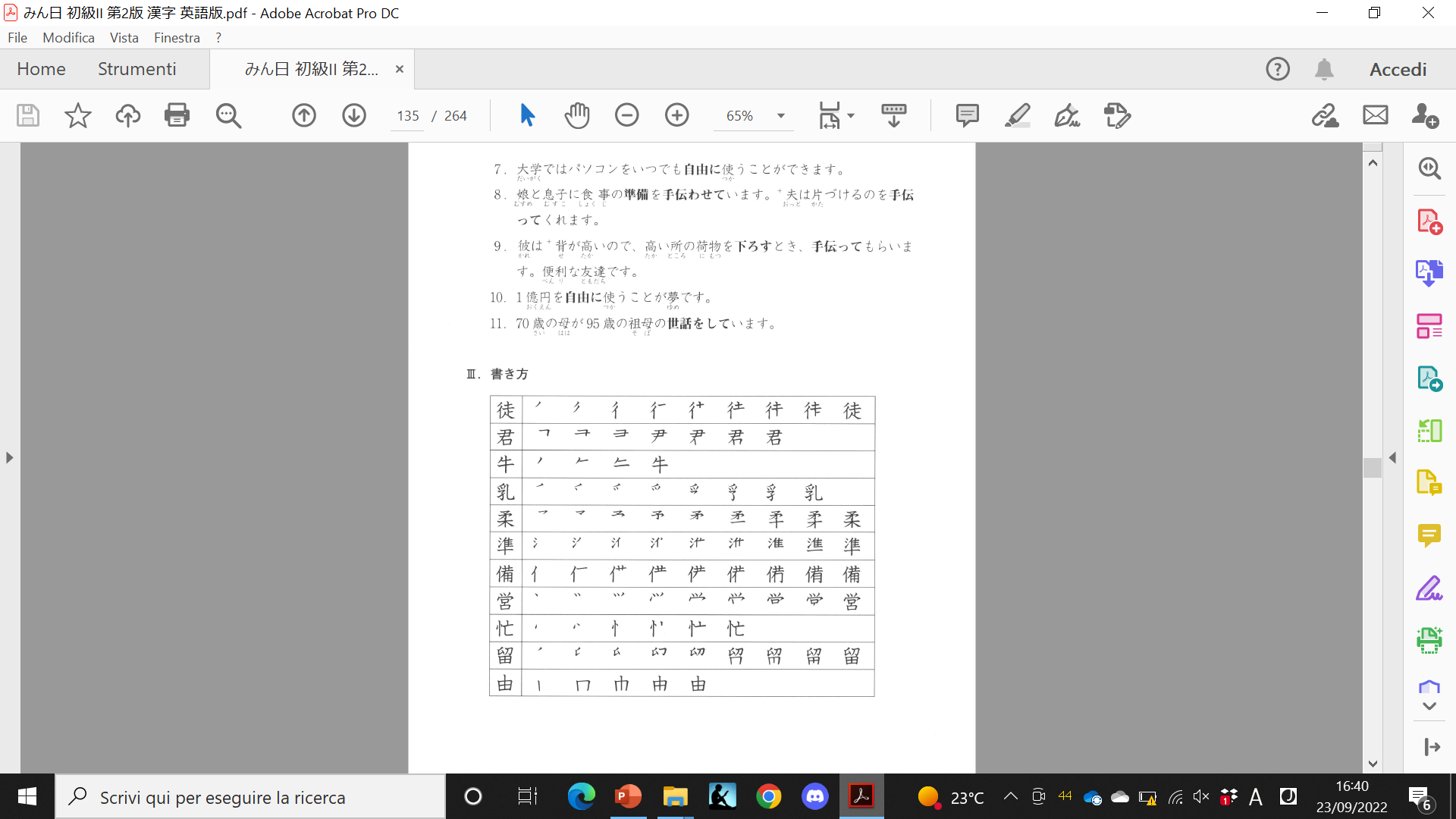 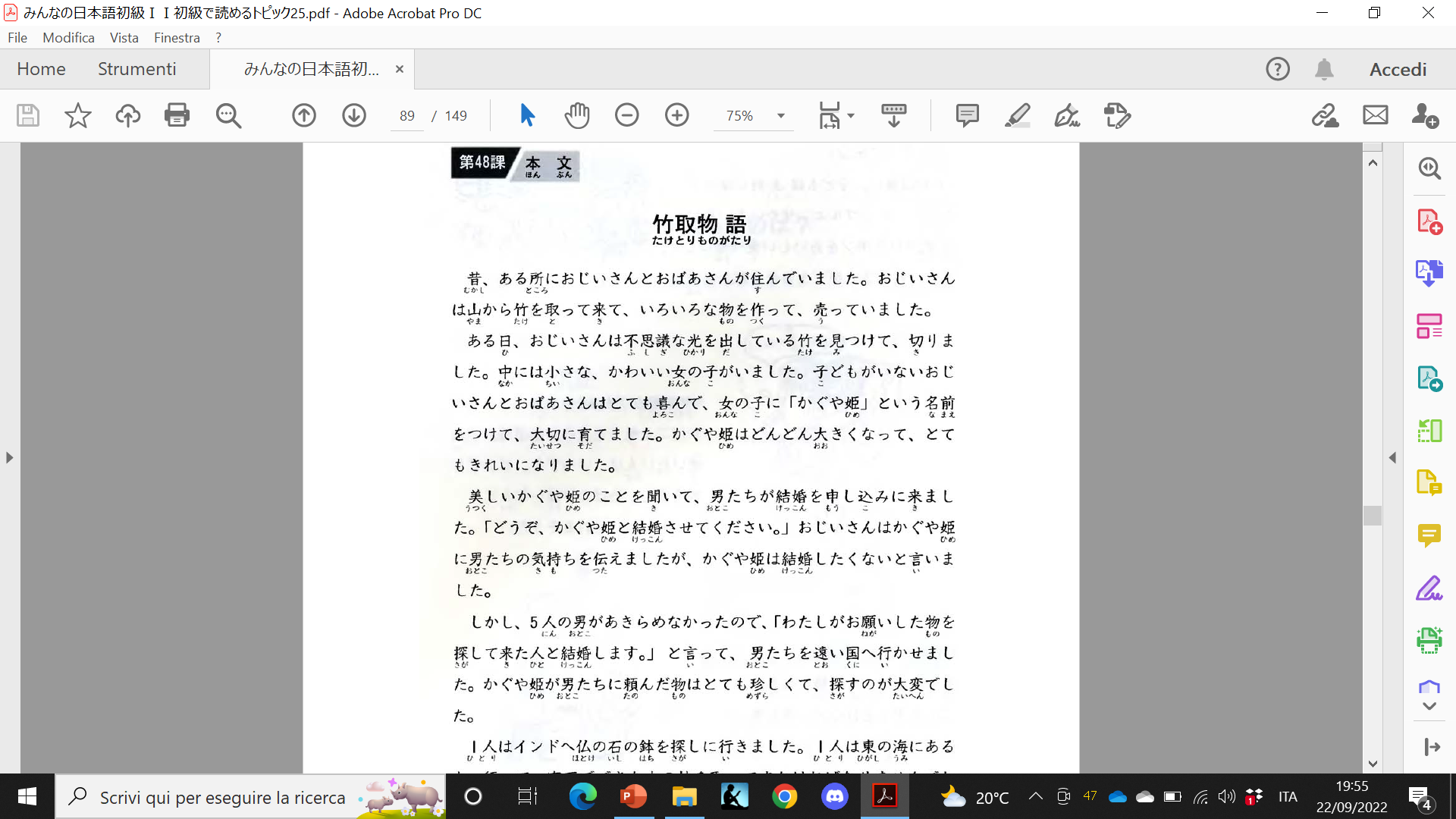 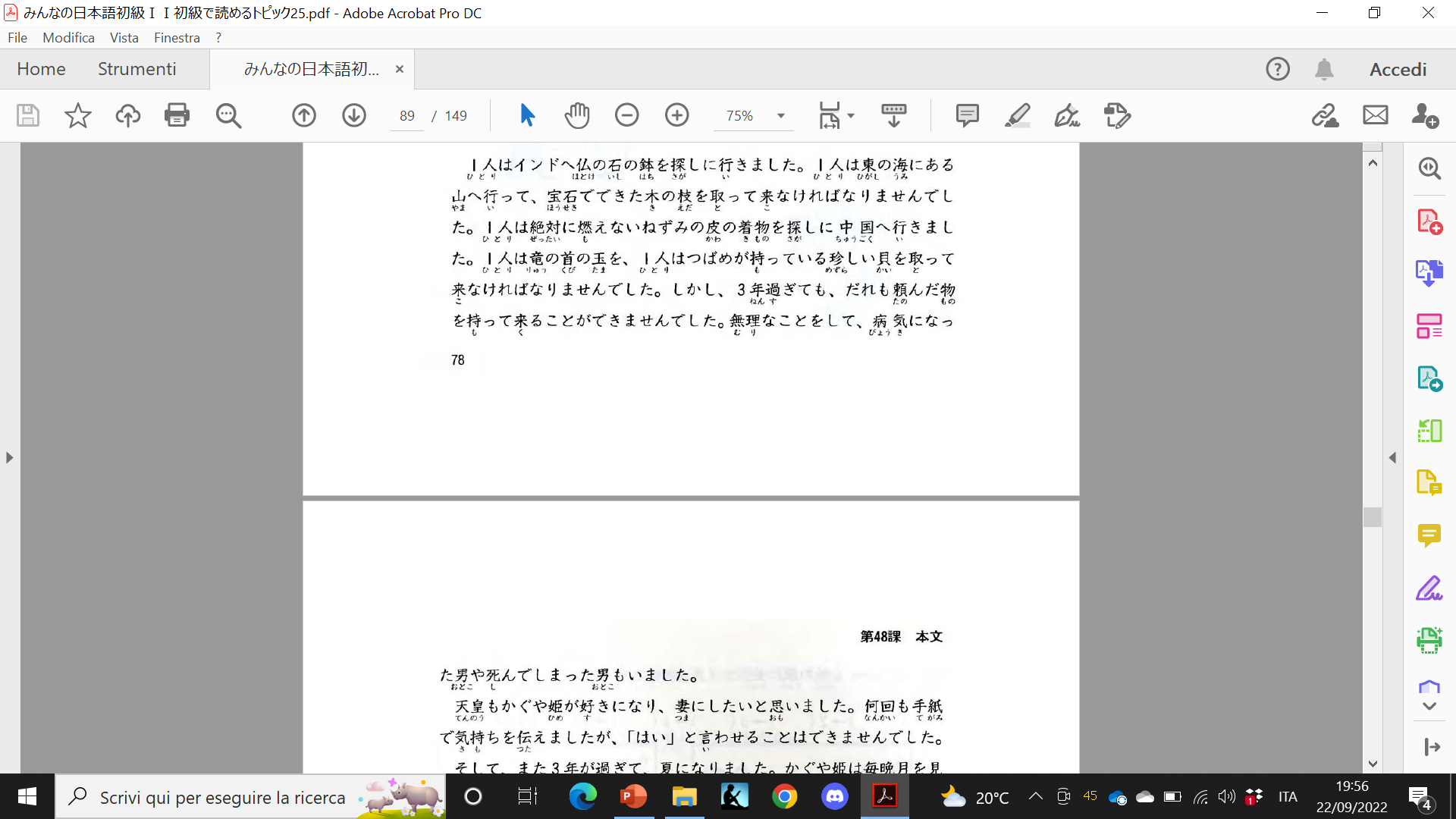 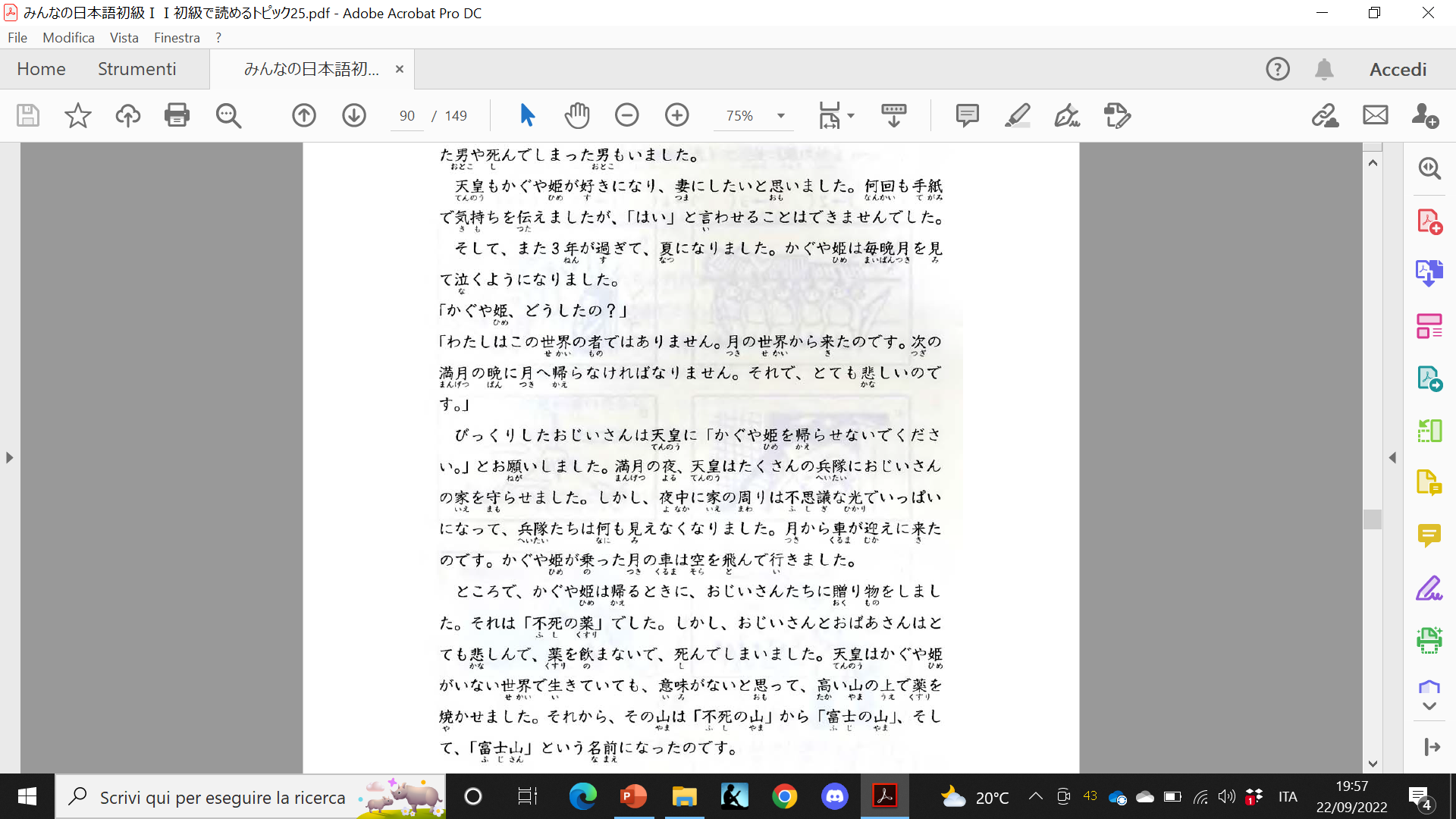 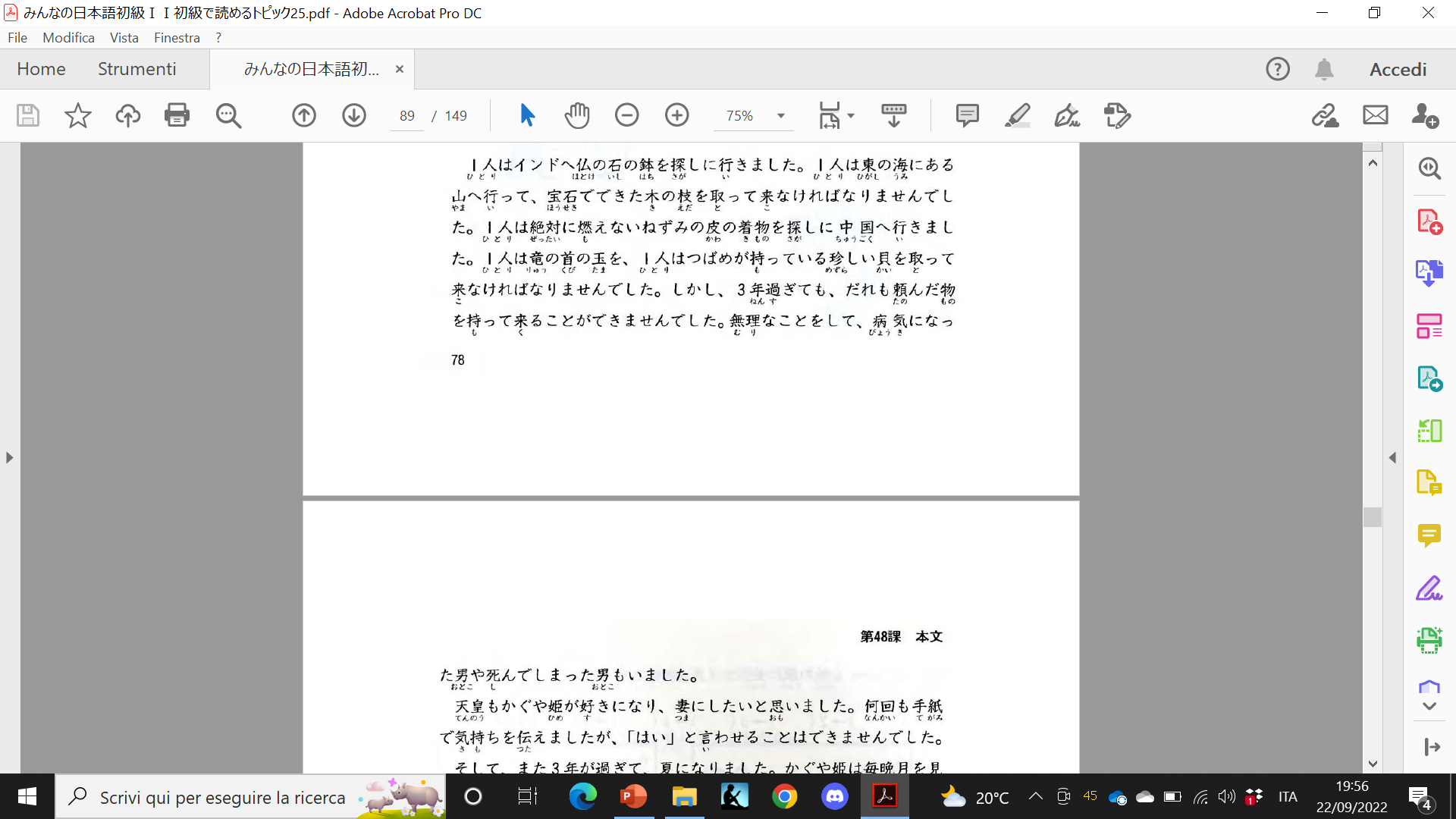 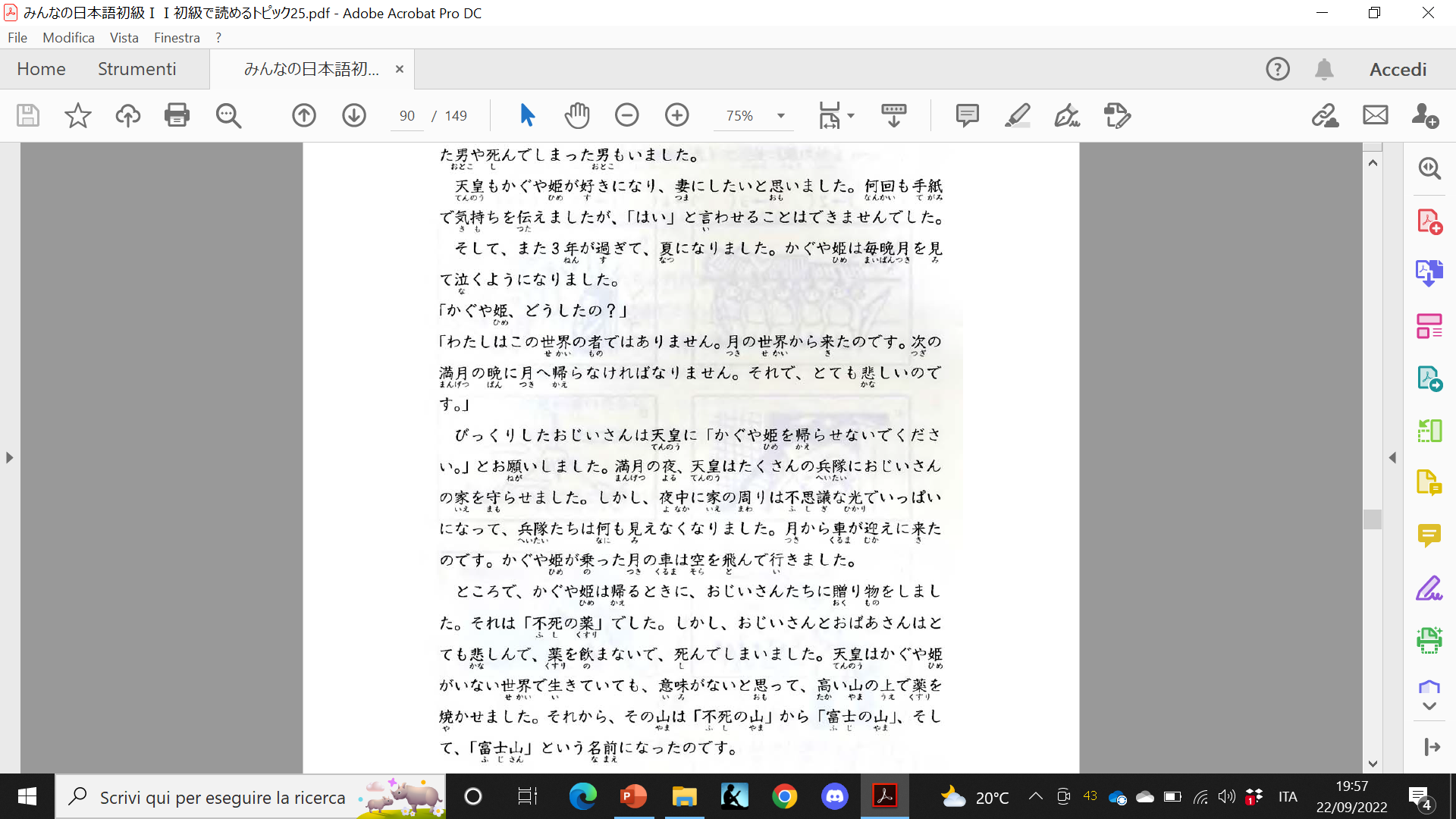